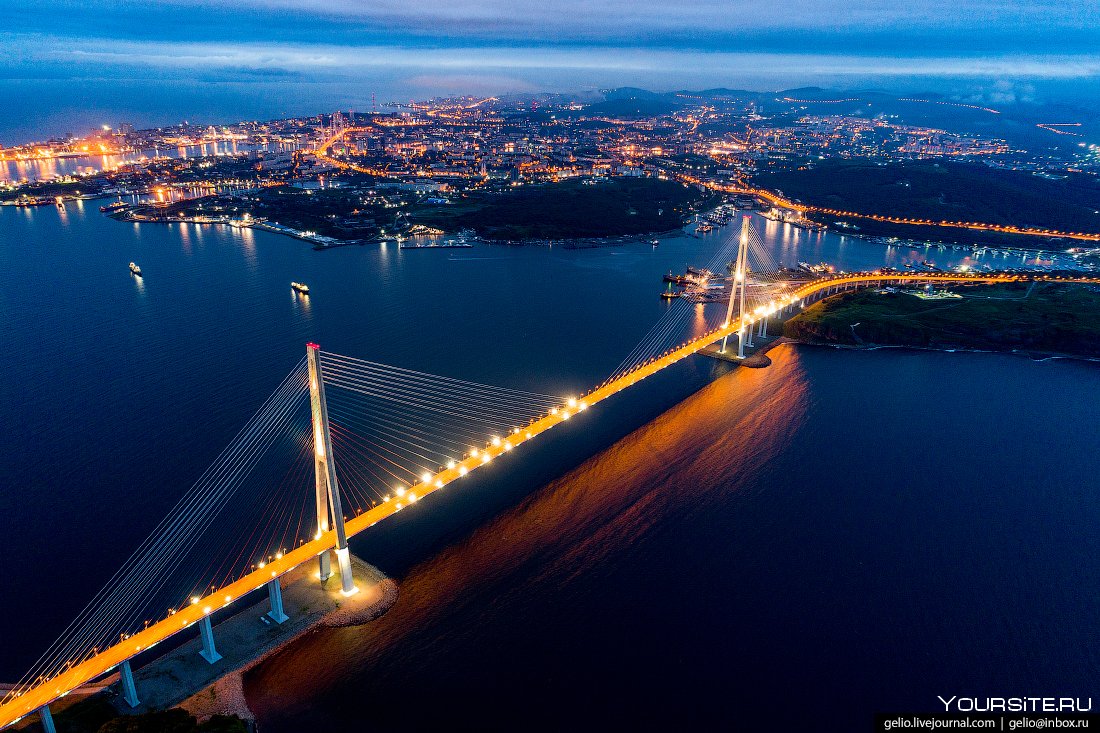 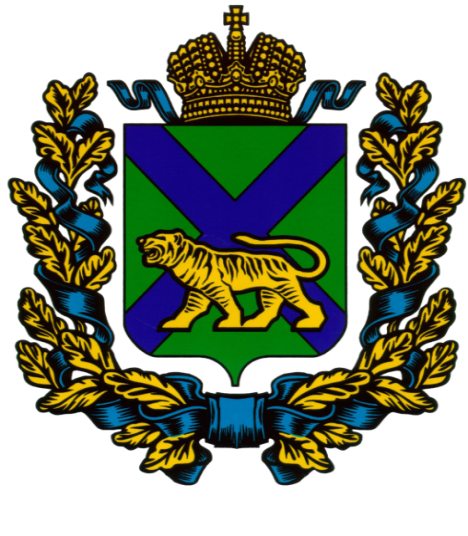 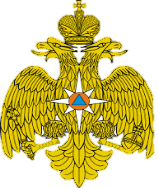 Оказание методической помощи работникам образования Приморского края в рамках проведения августовскойнаучно – практической конференции по вопросу«Введение учебного предмета «Основы безопасностии защиты Родины»
22 августа 2024 года
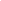 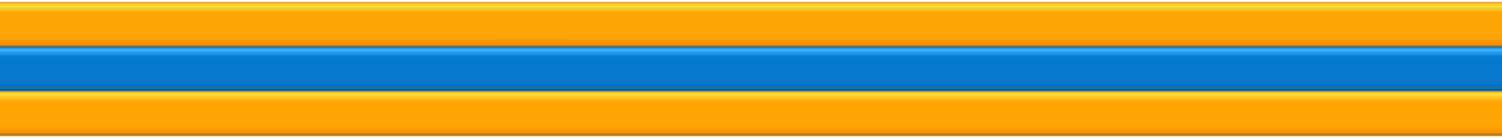 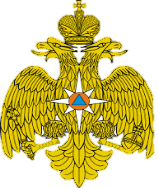 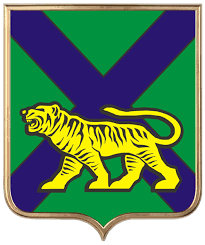 НОРМАТИВНО – ПРАВОВАЯ БАЗА
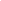 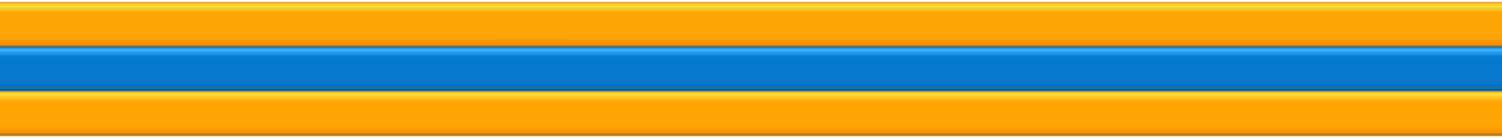 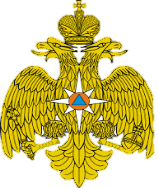 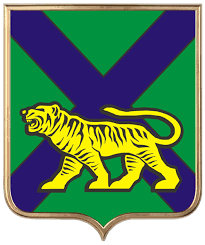 ОБУЧЕНИЕ
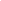 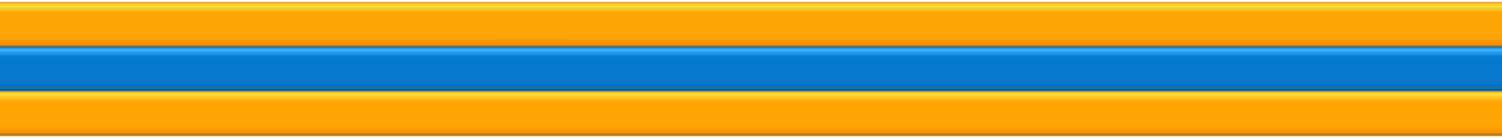 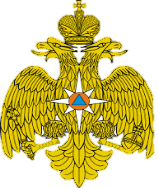 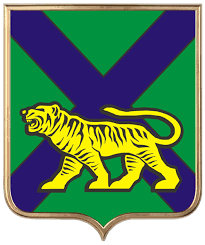 ПРЕДОСТАВЛЕНИЕ СВЕДЕНИЙ
Электронный адрес отдела подготовки населения: opn@25.mchs.gov.ru
Телефон: 8 (423) 240-07-17
ОБРАЗЕЦ
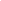 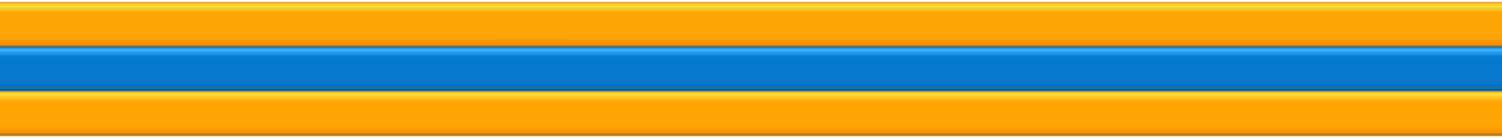 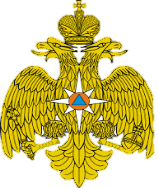 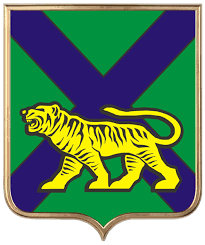 Всероссийские открытые уроки
В рамках Соглашение между Главным управление МЧС России и Министерством образования Приморского края, осуществляется проведение Всероссийских открытых уроков (далее – Открытых уроков) 4 раза в год в общеобразовательных организациях, приуроченные к празднованию:
1 марта – к Всемирному дню гражданской обороны.
30 апреля –к Дню пожарной охраны
1 сентября – к Дню знаний
4 октября – к Дню гражданской обороны Российской Федерации 
В эти даты мы рассылаем информационный материал для проведения уроковк этим датам. 
По интересующем вас вопросам обращайтесь: электронный адрес отдела подготовки населения: opn@25.mchs.gov.ru
Телефон: 8 (423) 240-07-17
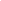 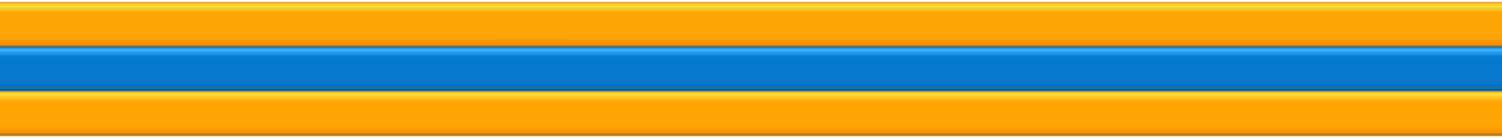 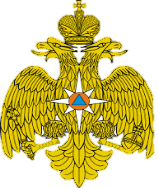 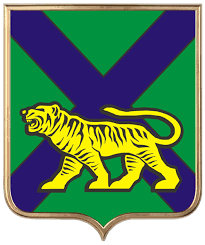 СПАСИБО ЗА ВНИМАНИЕ!